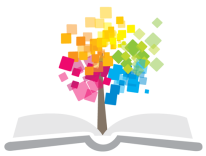 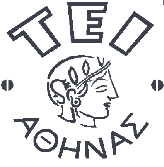 Ανοικτά Ακαδημαϊκά Μαθήματα στο ΤΕΙ Αθήνας
Οικονομοτεχνική Ανάλυση και Διαχείριση
Ενότητα 13: Νέες τεχνικές & ηλεκτρονικό εμπόριο
Βασίλης Μούσας
Τμήμα Πολιτικών Μηχανικών ΤΕ και Μηχανικών Τοπογραφίας και Γεωπληροφορικής ΤΕ
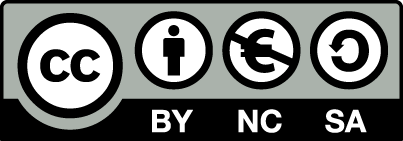 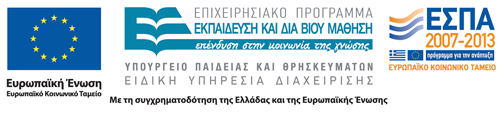 Ηλεκτρονικό εμπόριο
Με τη διείσδυση του Διαδικτύου στη ζωή μας, εξοικειωνόμαστε όλο και περισσότερο με την ιδέα των on-line αγορών και της ύπαρξης ηλεκτρονικών καταστημάτων.
Μια επιχείρησή για να υποστηρίζει εφαρμογές ηλεκτρονικού εμπορίου πρέπει να έχει παρουσία στο διαδίκτυο, δηλαδή να έχει το δικό της ιστότοπο, όπου παρουσιάζεται η επιχείρησή και τα προϊόντα ή οι υπηρεσίες που παρέχει.
moke.teiath.gr
1
e – Marketing
Το ηλεκτρονικό εμπόριο έφερε και νέες τεχνικές marketing μέσω διαδικτύου. Οι πιο συνηθισμένοι τρόποι παρουσίας επιχειρήσεων στο διαδίκτυο είναι οι εξής:
Απλή παρουσία στο διαδίκτυο, η οποία ενημερώνει αλλά δεν επιτρέπει την αγορά προϊόντων.
Διαφήμιση που προϋποθέτει απλή παρουσία. 
Ηλεκτρονικό κατάστημα που επιτρέπει παραγγελία προϊόντων, χωρίς όμως η συναλλαγή να γίνεται μέσω διαδικτύου.
Ηλεκτρονικό κατάστημα που επιτρέπει την πώληση άμεσα μέσα από το δικτυακό τόπο.
2
Βασικά στοιχεία & τεχνικά εργαλεία
Τα βασικά στοιχεία & εργαλεία των ηλεκτρονικών καταστημάτων είναι: 
  Ο Διαδικτυακός τόπος,
  Ο κατάλογος των προϊόντων,
  Το καλάθι αγορών,
  Παραγγελία,
  Πληρωμή,
  Παράδοση,
  Λίστες Πελατών & Προσωπικά Δεδομένα.
3
Εργαλεία υποστήριξης (1/3)
Θερμοκοιτίδες  
Οι θερμοκοιτίδες επιχειρήσεων (Business incubators) λειτουργούν ως δομές στέγασης νέων εταιρειών.  Παρέχουν:
Χώρους γραφείων, σε προσιτές τιμές μισθωμάτων,
Κοινές υπηρεσίες γραμματειακής υποστήριξης, από κοινού χρήση εξοπλισμού γραφείου (διαδίκτυο, τηλεφωνικές συνδέσεις, φωτοτυπικό κέντρο,  κλπ.)
Ανάπτυξη συνεργιών ανάμεσα στις συστεγαζόμενες επιχειρήσεις,
Χρηματοδότηση των λειτουργικών δαπανών των εγκατεστημένων επιχειρήσεων
Παροχή συμβουλευτικών και άλλων εξειδικευμένων (Νομικής, Λογιστικής φύσης) υπηρεσιών
4
Εργαλεία υποστήριξης (2/3)
Τεχνολογικά Πάρκα
Τα Τεχνολογικά Πάρκα είναι συμπλέγματα εγκαταστάσεων και υποδομών, που περιλαμβάνουν ένα πλήθος φορέων, με τη συνέργεια των οποίων επιδιώκεται  συνολική ανάπτυξη και η δημιουργία τεχνολογικού περιβάλλοντος. Σε ένα τεχνολογικό πάρκο μπορεί να μετέχουν:
Επαγγελματικά Επιμελητήρια,
Επενδυτικές τράπεζες,
Τοπικές βιομηχανίες/εργαστήρια,
Δήμοι,
Πανεπιστημιακά εργαστήρια,
Κεντρα καινοτομιών.
5
Εργαλεία υποστήριξης (3/3)
Εταιρίες Spin Off
Εταιρίες Spin Off ή τεχνοβλαστοί ονομάζονται οι εταιρείες έντασης γνώσης που συστήνονται για την εμπορική εκμετάλλευση πνευματικής ιδιοκτησίας ενός Πανεπιστημίου ή ερευνητικού φορέα με συμμετοχή των μελών της ακαδημαϊκής κοινότητας (καθηγητων, ερευνητών, φοιτητών) που συνεισέφεραν στην δημιουργία της πνευματικής αυτής ιδιοκτησίας.
Οι εταιρείες αυτές, κατά κανόνα, στα πρώτα τους βήματα επιδιώκουν την ολοκλήρωση των ερευνητικών εργασιών με στόχο το πέρασμα από την "ιδέα" στο προϊόν.
6
Τέλος Ενότητας
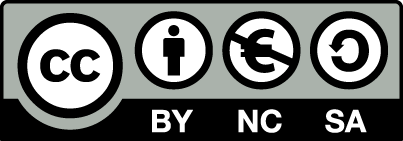 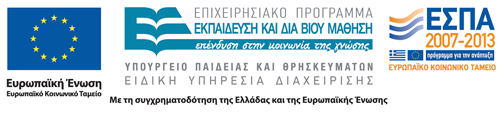 Σημειώματα
Σημείωμα Αναφοράς
Copyright Τεχνολογικό Εκπαιδευτικό Ίδρυμα Αθήνας, Βασίλης Μούσας 2014. Βασίλης Μούσας. «Οικονομοτεχνική Ανάλυση και Διαχείριση. Ενότητα 13: Νέες τεχνικές & ηλεκτρονικό εμπόριο». Έκδοση: 1.0. Αθήνα 2014. Διαθέσιμο από τη δικτυακή διεύθυνση: ocp.teiath.gr.
Σημείωμα Αδειοδότησης
Το παρόν υλικό διατίθεται με τους όρους της άδειας χρήσης Creative Commons Αναφορά, Μη Εμπορική Χρήση Παρόμοια Διανομή 4.0 [1] ή μεταγενέστερη, Διεθνής Έκδοση.   Εξαιρούνται τα αυτοτελή έργα τρίτων π.χ. φωτογραφίες, διαγράμματα κ.λ.π., τα οποία εμπεριέχονται σε αυτό. Οι όροι χρήσης των έργων τρίτων επεξηγούνται στη διαφάνεια  «Επεξήγηση όρων χρήσης έργων τρίτων». 
Τα έργα για τα οποία έχει ζητηθεί άδεια  αναφέρονται στο «Σημείωμα  Χρήσης Έργων Τρίτων».
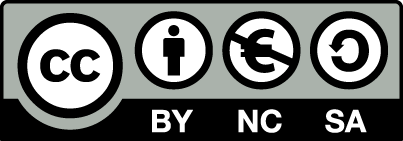 [1] http://creativecommons.org/licenses/by-nc-sa/4.0/ 
Ως Μη Εμπορική ορίζεται η χρήση:
που δεν περιλαμβάνει άμεσο ή έμμεσο οικονομικό όφελος από την χρήση του έργου, για το διανομέα του έργου και αδειοδόχο
που δεν περιλαμβάνει οικονομική συναλλαγή ως προϋπόθεση για τη χρήση ή πρόσβαση στο έργο
που δεν προσπορίζει στο διανομέα του έργου και αδειοδόχο έμμεσο οικονομικό όφελος (π.χ. διαφημίσεις) από την προβολή του έργου σε διαδικτυακό τόπο
Ο δικαιούχος μπορεί να παρέχει στον αδειοδόχο ξεχωριστή άδεια να χρησιμοποιεί το έργο για εμπορική χρήση, εφόσον αυτό του ζητηθεί.
Επεξήγηση όρων χρήσης έργων τρίτων
Δεν επιτρέπεται η επαναχρησιμοποίηση του έργου, παρά μόνο εάν ζητηθεί εκ νέου άδεια από το δημιουργό.
©
διαθέσιμο με άδεια CC-BY
Επιτρέπεται η επαναχρησιμοποίηση του έργου και η δημιουργία παραγώγων αυτού με απλή αναφορά του δημιουργού.
διαθέσιμο με άδεια CC-BY-SA
Επιτρέπεται η επαναχρησιμοποίηση του έργου με αναφορά του δημιουργού, και διάθεση του έργου ή του παράγωγου αυτού με την ίδια άδεια.
διαθέσιμο με άδεια CC-BY-ND
Επιτρέπεται η επαναχρησιμοποίηση του έργου με αναφορά του δημιουργού. 
Δεν επιτρέπεται η δημιουργία παραγώγων του έργου.
διαθέσιμο με άδεια CC-BY-NC
Επιτρέπεται η επαναχρησιμοποίηση του έργου με αναφορά του δημιουργού. 
Δεν επιτρέπεται η εμπορική χρήση του έργου.
Επιτρέπεται η επαναχρησιμοποίηση του έργου με αναφορά του δημιουργού
και διάθεση του έργου ή του παράγωγου αυτού με την ίδια άδεια.
Δεν επιτρέπεται η εμπορική χρήση του έργου.
διαθέσιμο με άδεια CC-BY-NC-SA
διαθέσιμο με άδεια CC-BY-NC-ND
Επιτρέπεται η επαναχρησιμοποίηση του έργου με αναφορά του δημιουργού.
Δεν επιτρέπεται η εμπορική χρήση του έργου και η δημιουργία παραγώγων του.
διαθέσιμο με άδεια 
CC0 Public Domain
Επιτρέπεται η επαναχρησιμοποίηση του έργου, η δημιουργία παραγώγων αυτού και η εμπορική του χρήση, χωρίς αναφορά του δημιουργού.
Επιτρέπεται η επαναχρησιμοποίηση του έργου, η δημιουργία παραγώγων αυτού και η εμπορική του χρήση, χωρίς αναφορά του δημιουργού.
διαθέσιμο ως κοινό κτήμα
χωρίς σήμανση
Συνήθως δεν επιτρέπεται η επαναχρησιμοποίηση του έργου.
11
Διατήρηση Σημειωμάτων
Οποιαδήποτε αναπαραγωγή ή διασκευή του υλικού θα πρέπει να συμπεριλαμβάνει:
το Σημείωμα Αναφοράς
το Σημείωμα Αδειοδότησης
τη δήλωση Διατήρησης Σημειωμάτων
το Σημείωμα Χρήσης Έργων Τρίτων (εφόσον υπάρχει)
μαζί με τους συνοδευόμενους υπερσυνδέσμους.
Χρηματοδότηση
Το παρόν εκπαιδευτικό υλικό έχει αναπτυχθεί στo πλαίσιo του εκπαιδευτικού έργου του διδάσκοντα.
Το έργο «Ανοικτά Ακαδημαϊκά Μαθήματα στο ΤΕΙ Αθήνας» έχει χρηματοδοτήσει μόνο την αναδιαμόρφωση του εκπαιδευτικού υλικού. 
Το έργο υλοποιείται στο πλαίσιο του Επιχειρησιακού Προγράμματος «Εκπαίδευση και Δια Βίου Μάθηση» και συγχρηματοδοτείται από την Ευρωπαϊκή Ένωση (Ευρωπαϊκό Κοινωνικό Ταμείο) και από εθνικούς πόρους.
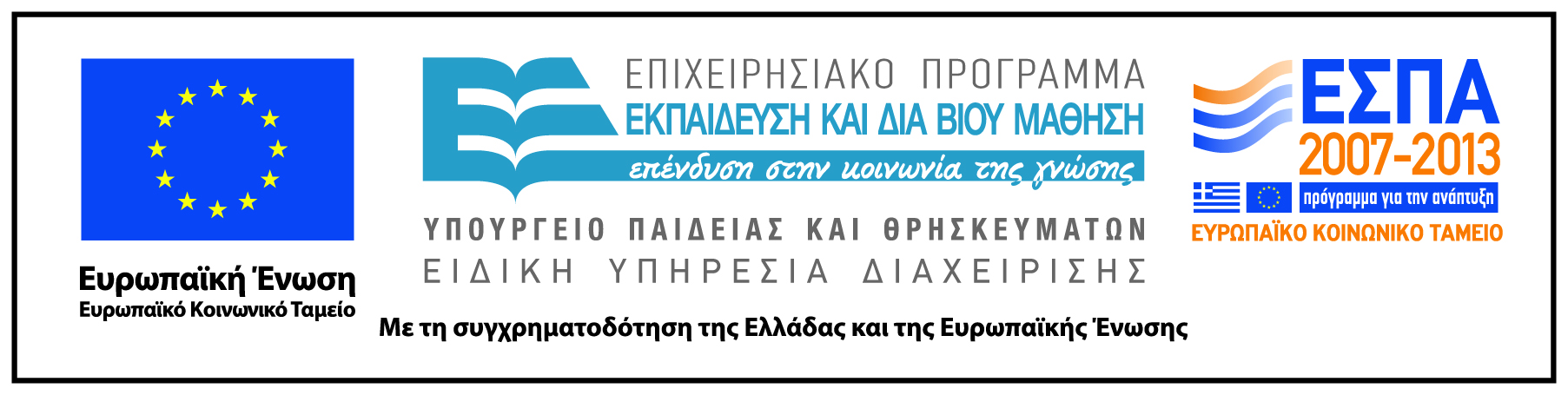